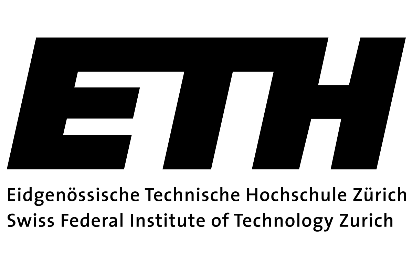 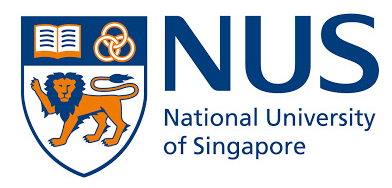 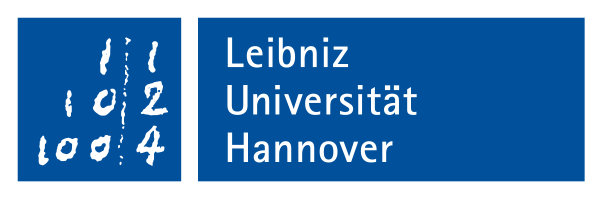 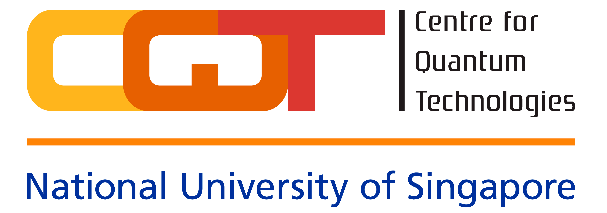 Robust Device-Independent Quantum Key Distribution
Rene Schwonnek, Koon Tong Goh, Ignatius W. Primaatmaja, Ernest Y.-Z. Tan, Ramona Wolf, Valerio Scarani, Charles C.-W. Lim
Overview
Device-independent QKD (DIQKD) intro
Approach for improved robustness
Computing key rate
Results
Implications for Bell experiments
Next steps
Generalizations
Slide 2
Device-independent scenario
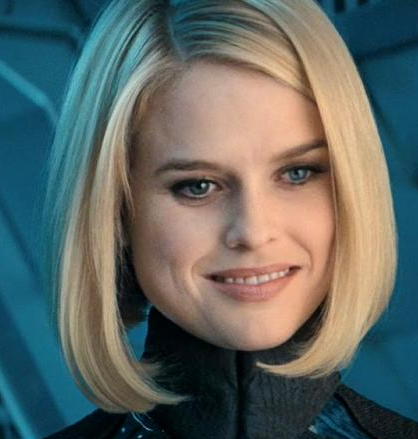 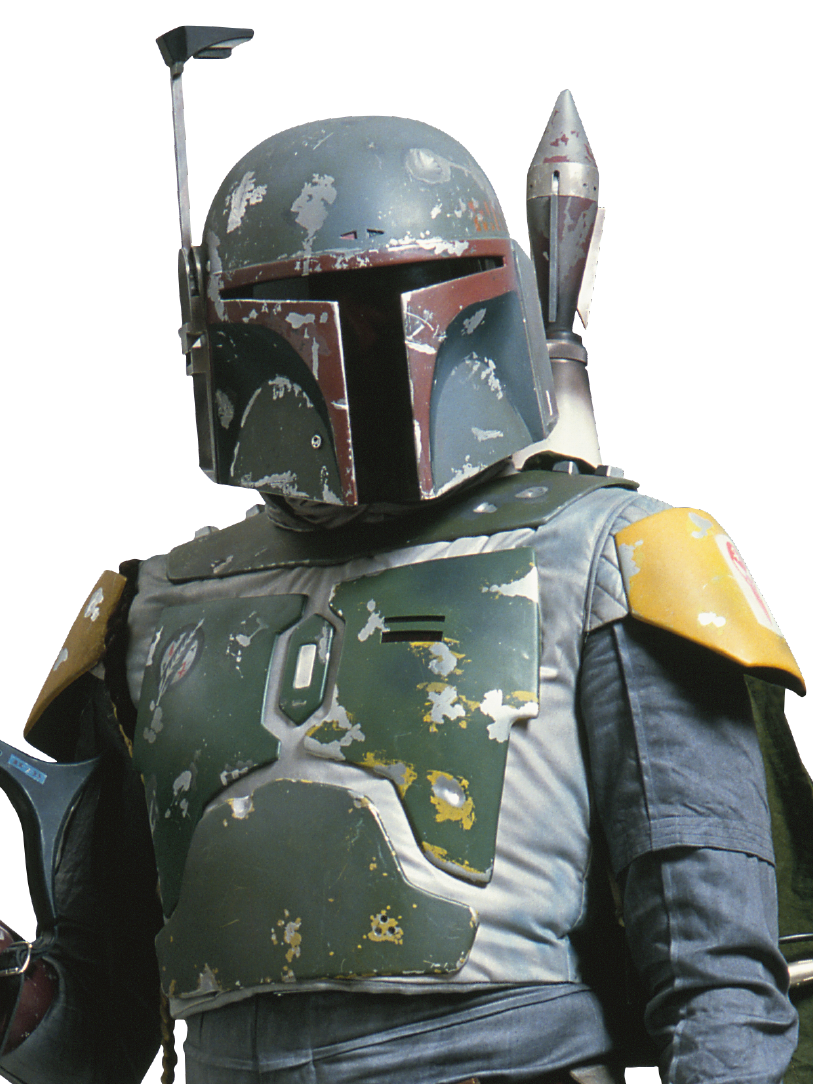 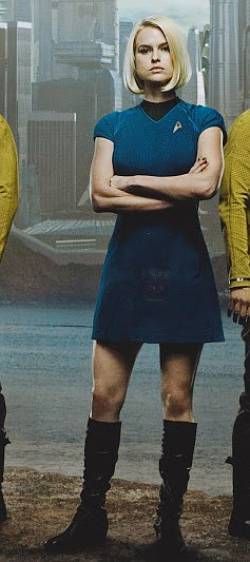 DIQKD key rate: one-way, CHSH
Originally (Devetak-Winter) for IID, recently extended to coherent attacks [AFRV16]
“Standard protocol”
Also studied more general distributions (we find uniform seems optimal)
“Uniform-basis-choice protocol”
DIQKD key rate: is it positive?
(Depolarizing noise)
Key observation
“Worst-case measurement”
Slide 6
Main optimization
2-input 2-output: “Jordan’s lemma” 
⇒ sufficient to consider (mixtures of) qubit states
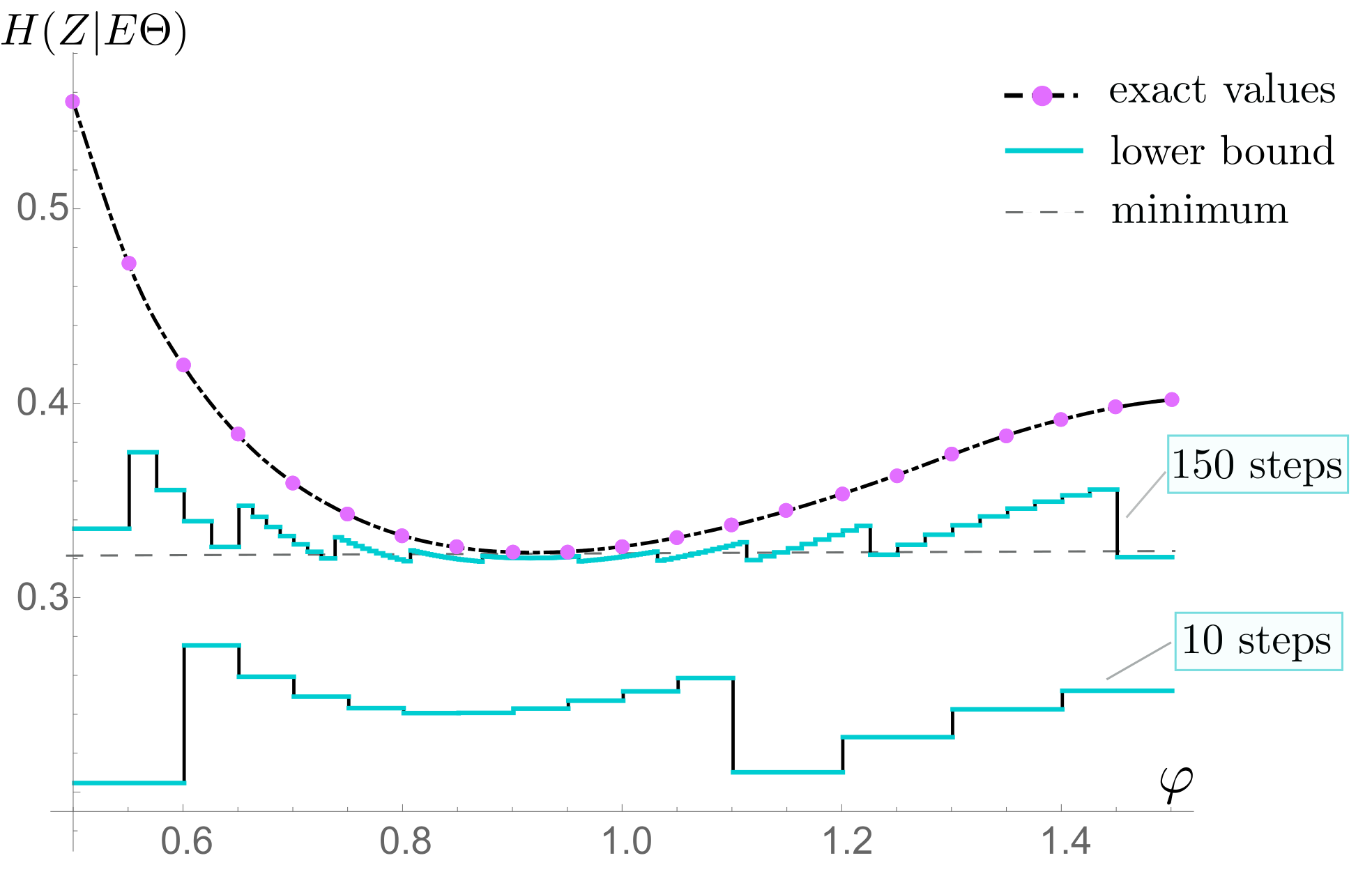 Slide 8
(Used in e.g. [SDW17] arxiv:1705.10679)
Slide 9
see e.g. [Col11] arXiv:1110.1664
New Pinsker-type inequality
Convexity
Bound using SDP
Slide 10
Results (depolarizing noise)
Key rate
Our results
[PAB+09] arXiv:0903.4460

Best possible bound
(by convexity)
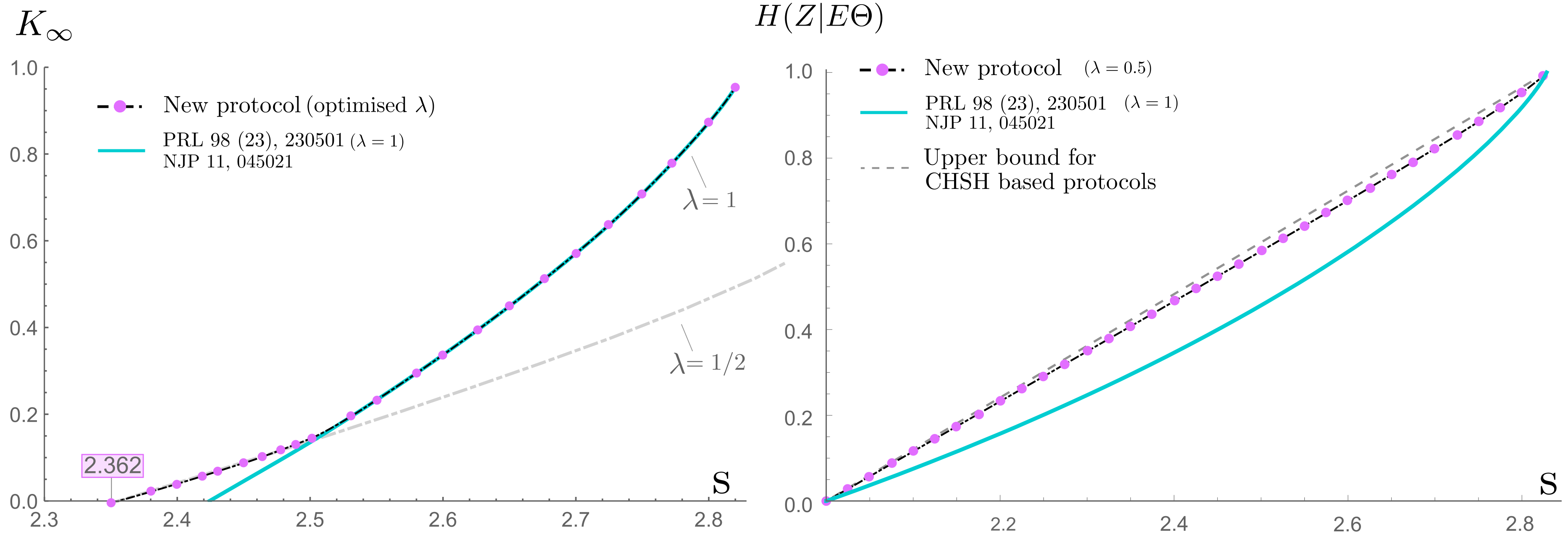 Our results
[PAB+09] arXiv:0903.4460
QBER = 8.24%
CHSH = 2.36
QBER = 7.16%
CHSH = 2.42
CHSH
CHSH
Slide 11
Results (photonic model)
Keyrate
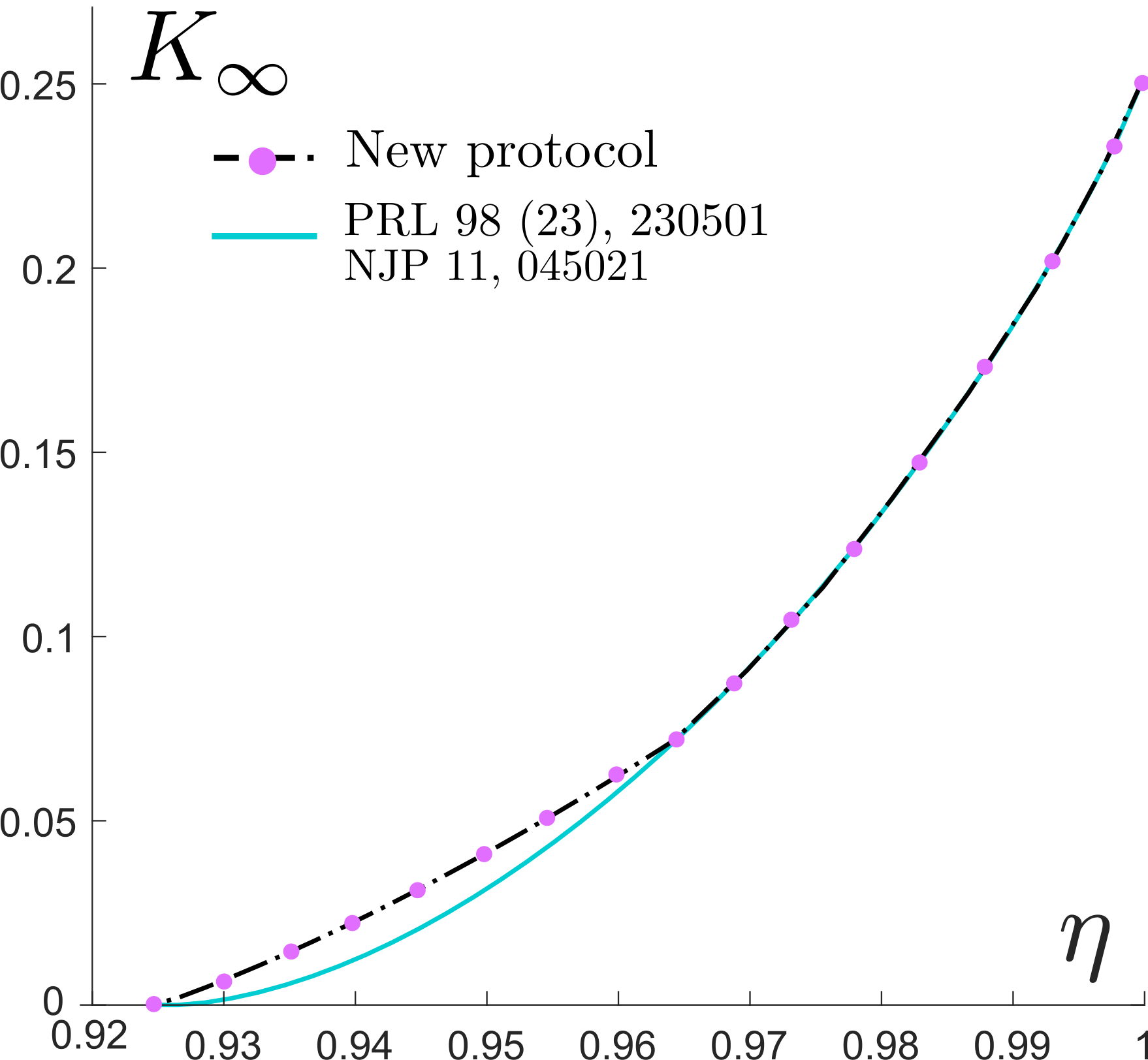 Our results
[PAB+09]
Hard to make both small
Slide 12
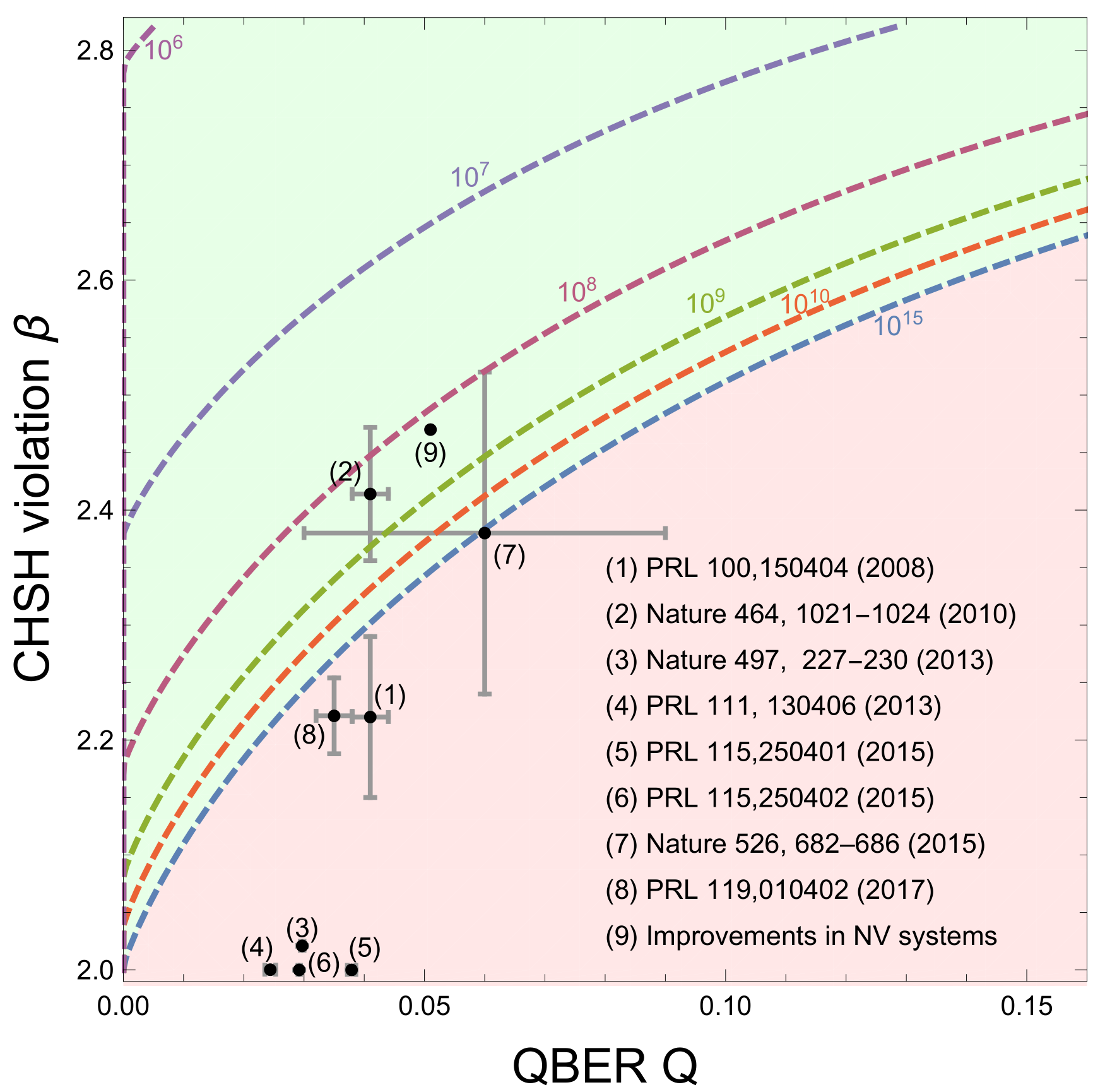 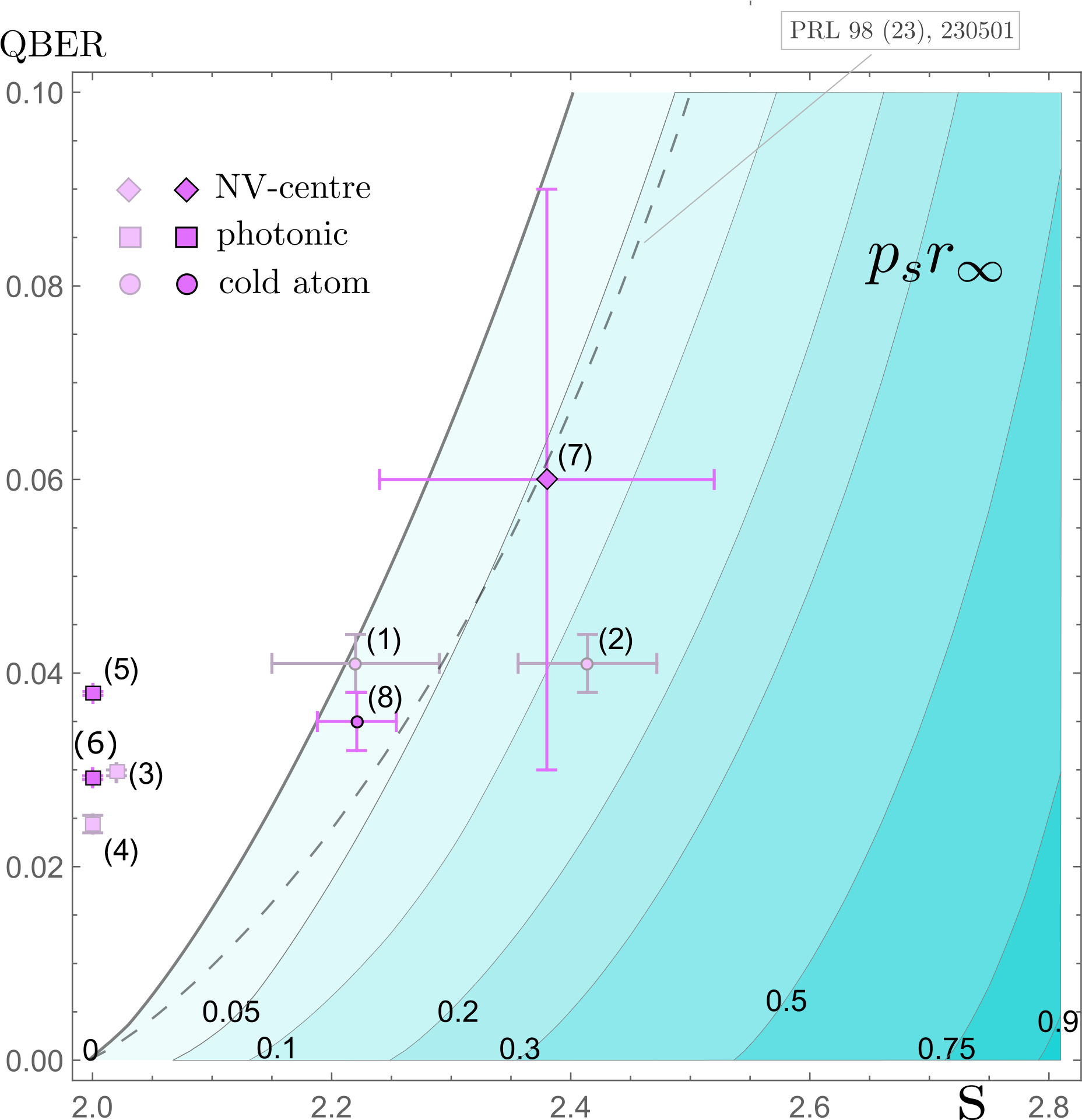 CHSH
QBER
Loophole-free
QBER
CHSH
[MDR+19] arXiv:1811.07983
Our results
Slide 13
Related results: noisy preprocessing
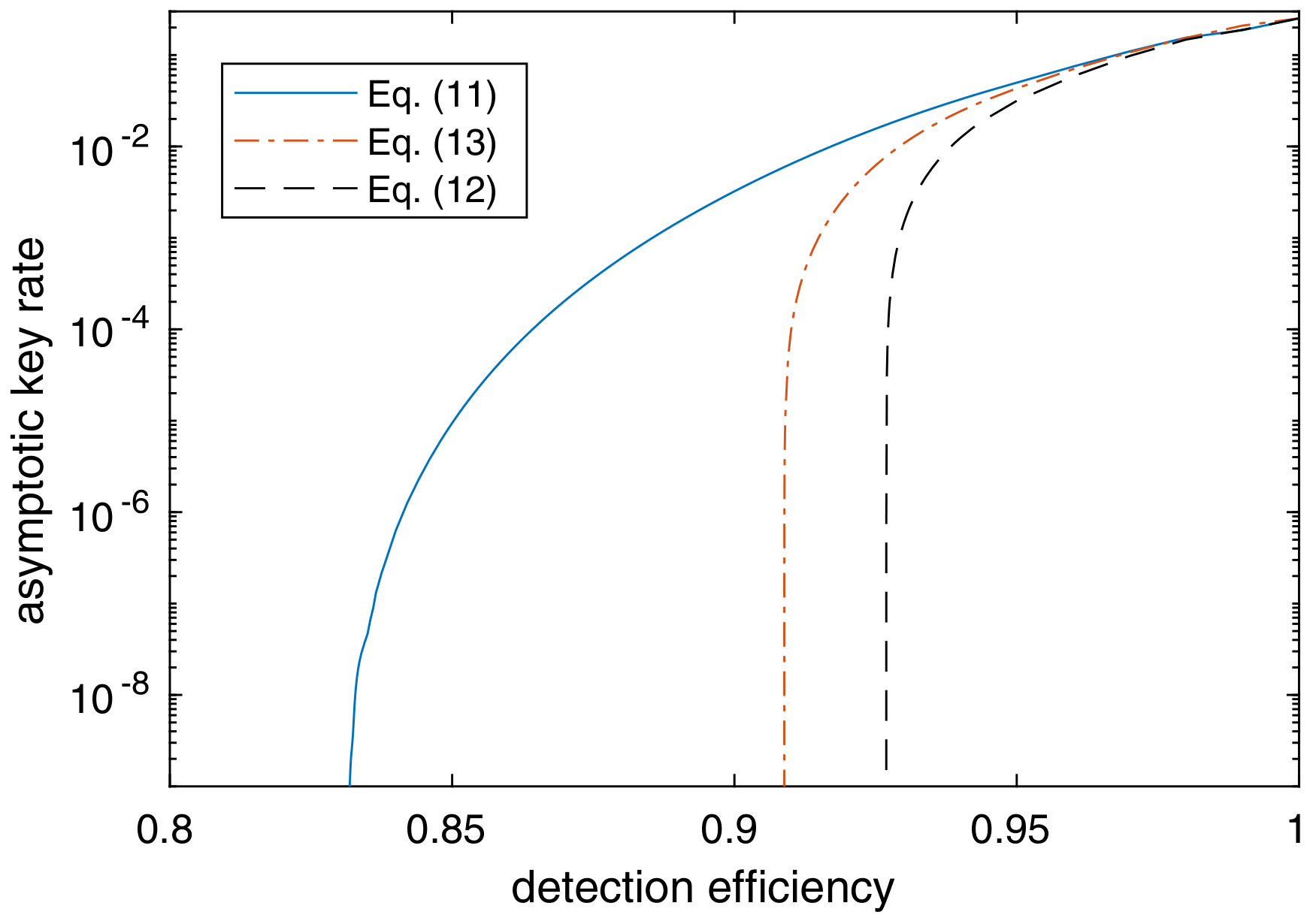 New results
[ML12] 
[PAB+09]
Threshold efficiency ~83.2%
[HST+20] arxiv:2005.13015
Slide 14
Outlook: crucial questions
Slide 15
Variant: No qubit reduction?
Slide 16
Variant: Conjecture
Slide 17
Summary
Substantial improvement to noise tolerance

Going forward:
Finite-size effect (manuscript in preparation)
Improved optimization method (in progress)
Experimental demonstration (in progress)
Related: [BFF20] arxiv:2007.12575, [WAP20] arxiv:2007.16146
Thank you!
Slide 18